Presentation for use with the textbook, Algorithm Design and Applications, by M. T. Goodrich and R. Tamassia, Wiley, 2015
Minimum Spanning Trees
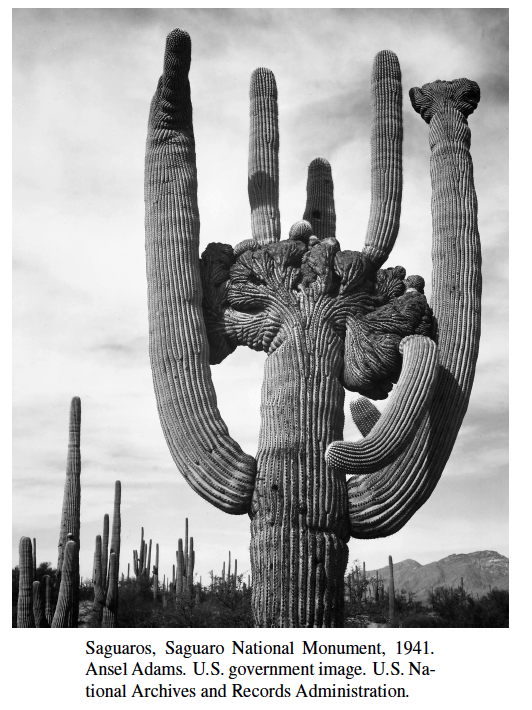 Minimum Spanning Trees
1
Application: Connecting a Network
Suppose the remote mountain country of Vectoria has been given a major grant to install a large Wi-Fi the center of each of its mountain villages. 
Communication cables can run from the main Internet access point to a village tower and cables can also run between pairs of towers. 
The challenge is to interconnect all the towers and the Internet access point as cheaply as possible.
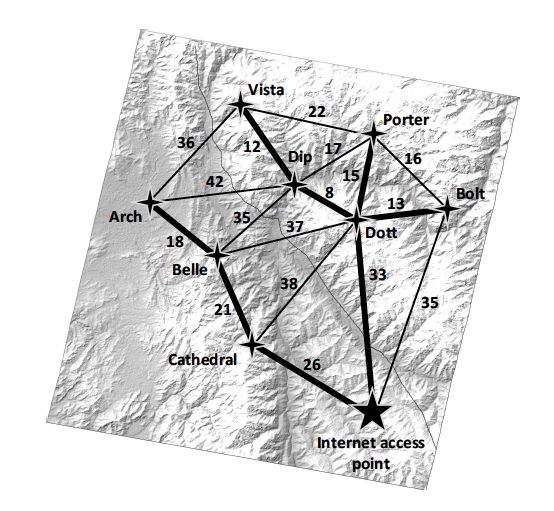 Minimum Spanning Trees
2
Application: Connecting a Network
We can model this problem using a graph, G, where each vertex in G is the location of a Wi-Fi the Internet access point, and an edge in G is a possible cable we could run between two such vertices. 
Each edge in G could then be given a weight that is equal to the cost of running the cable that that edge represents. 
Thus, we are interested in finding a connected acyclic subgraph of G that includes all the vertices of G and has minimum total cost. 
Using the language of graph theory, we are interested in finding a minimum spanning tree (MST) of G.
Minimum Spanning Trees
3
Minimum Spanning Trees
Spanning subgraph
Subgraph of a graph G containing all the vertices of G
Spanning tree
Spanning subgraph that is itself a (free) tree
Minimum spanning tree (MST)
Spanning tree of a weighted graph with minimum total edge weight
Applications
Communications networks
Transportation networks
ORD
10
1
PIT
DEN
6
7
9
3
DCA
STL
4
5
8
2
DFW
ATL
Minimum Spanning Trees
4
8
f
4
C
9
6
2
3
e
7
8
7
8
f
4
C
9
6
2
3
e
7
8
7
Cycle Property
Cycle Property:
Let T be a minimum spanning tree of a weighted graph G
Let e be an edge of G that is not in T and C let be the cycle formed by e with T
For every edge f of C, weight(f)  weight(e) 
Proof:
By contradiction
If weight(f) > weight(e) we can get a spanning tree of smaller weight by replacing e with f
Replacing f with e yieldsa better spanning tree
Minimum Spanning Trees
5
Partition Property
U
V
7
f
Partition Property:
Consider a partition of the vertices of G into subsets U and V
Let e be an edge of minimum weight across the partition
There is a minimum spanning tree of G containing edge e
Proof:
Let T be an MST of G
If T does not contain e, consider the cycle C formed by e with T and let  f be an edge of C across the partition
By the cycle property,		weight(f)  weight(e) 
Thus, weight(f) = weight(e)
We obtain another MST by replacing f  with e
4
9
5
2
8
3
8
e
7
Replacing f with e yieldsanother MST
U
V
7
f
4
9
5
2
8
3
8
e
7
Minimum Spanning Trees
6
Prim-Jarnik’s Algorithm
Similar to Dijkstra’s algorithm
We pick an arbitrary vertex s and we grow the MST as a cloud of vertices, starting from s
We store with each vertex v label d(v) representing the smallest weight of an edge connecting v to a vertex in the cloud 
At each step:
We add to the cloud the vertex u outside the cloud with the smallest distance label
We update the labels of the vertices adjacent to u
Minimum Spanning Trees
7
Prim-Jarnik Pseudo-code
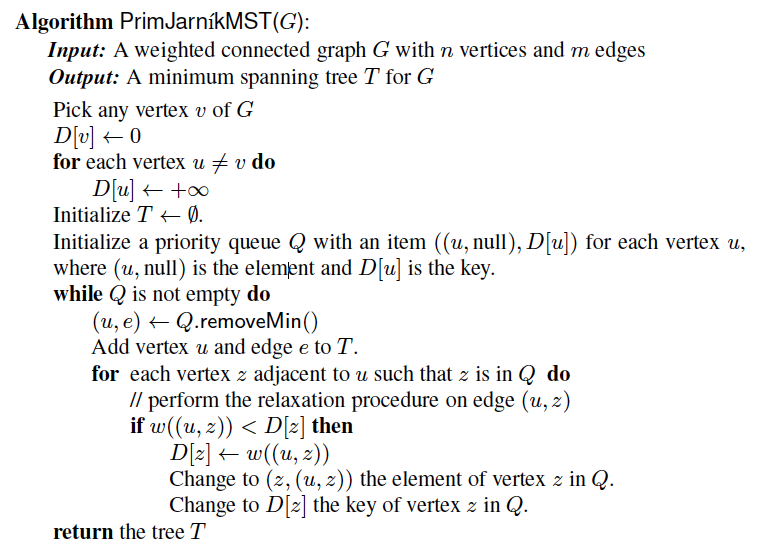 Minimum Spanning Trees
8
Example
7

7
D
7
D
2
2
B
B
4
4
9

9

8
5
5
5
F
F
2
2
C
C
8
8
3
3
8
8
E
E
A
A
7
7
7
7
0
0
7
7
7
D
2
7
D
2
B
4
B
4
9

5
4
9
5
5
F
2
5
F
2
C
8
C
8
3
3
8
8
E
E
A
7
7
A
7
0
7
0
Minimum Spanning Trees
9
Example (contd.)
7
7
D
2
B
4
4
9
5
5
F
2
C
8
3
8
E
A
3
7
7
0
7
D
2
B
4
4
9
5
5
F
2
C
8
3
8
E
A
3
7
0
Minimum Spanning Trees
10
Analysis
Graph operations
We cycle through the incident edges once for each vertex
Label operations
We set/get the distance, parent and locator labels of vertex z O(deg(z)) times
Setting/getting a label takes O(1) time
Priority queue operations
Each vertex is inserted once into and removed once from the priority queue, where each insertion or removal takes O(log n) time
The key of a vertex w in the priority queue is modified at most deg(w) times, where each key change takes O(log n) time 
Prim-Jarnik’s algorithm runs in O((n + m) log n) time provided the graph is represented by the adjacency list structure
Recall that Sv deg(v) = 2m
The running time is O(m log n) since the graph is connected
Minimum Spanning Trees
11
Kruskal’s Approach
Maintain a partition of the vertices into clusters
Initially, single-vertex clusters
Keep an MST for each cluster
Merge “closest” clusters and their MSTs
A priority queue stores the edges outside clusters (or you could even sort the edges)
Key: weight
Element: edge
At the end of the algorithm
One cluster and one MST
Minimum Spanning Trees
12
Kruskal’s Algorithm
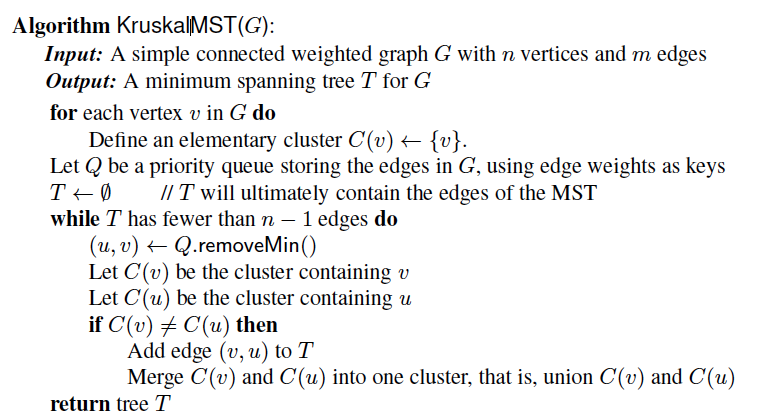 Minimum Spanning Trees
13
Example of Kruskal’s Algorithm
G
G
8
8
B
B
4
4
E
E
9
9
6
6
5
5
F
1
F
1
3
3
C
C
11
11
2
2
7
H
7
H
D
D
12
12
12
12
A
A
10
10
G
G
8
8
B
B
4
4
E
E
9
9
6
6
5
5
F
F
1
1
3
3
C
C
11
11
2
2
7
7
H
H
D
D
A
A
10
10
Campus Tour
14
Example (contd.)
G
G
8
8
B
B
4
4
E
E
9
9
6
6
5
5
F
F
1
1
3
3
C
C
11
11
2
2
7
H
7
H
D
D
12
12
12
A
A
10
10
five steps
two steps
G
G
8
8
B
B
4
4
E
E
9
9
6
6
5
5
F
F
1
1
3
3
C
C
11
11
2
2
7
7
H
H
D
D
12
A
A
10
10
Campus Tour
15
Data Structure for Kruskal’s Algorithm
The algorithm maintains a forest of trees
A priority queue extracts the edges by increasing weight
An edge is accepted it if connects distinct trees
We need a data structure that maintains a partition, i.e., a collection of disjoint sets, with operations:
makeSet(u): create a set consisting of u
find(u): return the set storing u
union(A, B): replace sets A and B with their union
Minimum Spanning Trees
16
List-based Partition
Each set is stored in a sequence
Each element has a reference back to the set
operation find(u) takes O(1) time, and returns the set of which u is a member.
in operation union(A,B), we move the elements of the smaller set to the sequence of the larger set and update their references
the time for operation union(A,B) is min(|A|, |B|)
Whenever an element is processed, it goes into a set of size at least double, hence each element is processed at most log n times
Minimum Spanning Trees
17
Partition-Based Implementation
Partition-based version of Kruskal’s Algorithm 
Cluster merges as unions 
Cluster locations as finds
Running time O((n + m) log n)
Priority Queue operations: O(m log n)
Union-Find operations: O(n log n)
Minimum Spanning Trees
18
Alternative Implementation
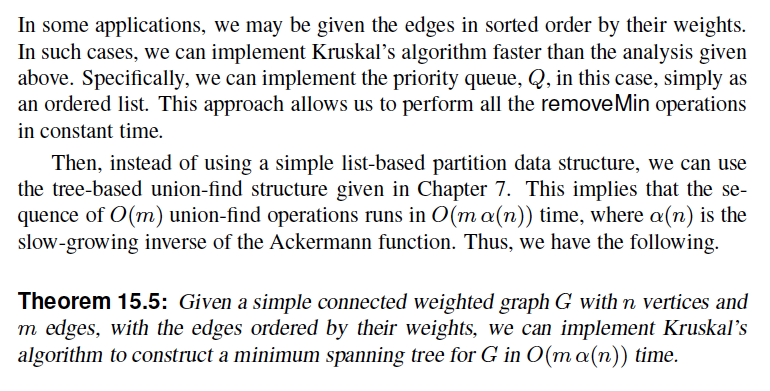 Minimum Spanning Trees
19
Baruvka’s Algorithm
Like Kruskal’s Algorithm, Baruvka’s algorithm grows many clusters at once and maintains a forest T
Each iteration of the while loop halves the number of connected components in forest T
The running time is O(m log n)
Algorithm BaruvkaMST(G)
		T  V	 {just the vertices of G}
	while T has fewer than n - 1 edges do
		for each connected component C in T do
			Let edge e be the smallest-weight edge from C to another component in T
			if e is not already in T then	
				Add edge e to T
	return T
Minimum Spanning Trees
20
Slide by Matt Stallmann included with permission.
Example of Baruvka’s Algorithm (animated)
2
4
3
8
8
5
4
7
4
9
9
3
1
6
6
6
5
4
2
4
3
8
5
7
4
9
3
1
6
6
5
4
Minimum Spanning Trees
21